Discrete Fourier transform
What is Fourier transform?
The discrete Fourier transform is a transformation between complex numbers:
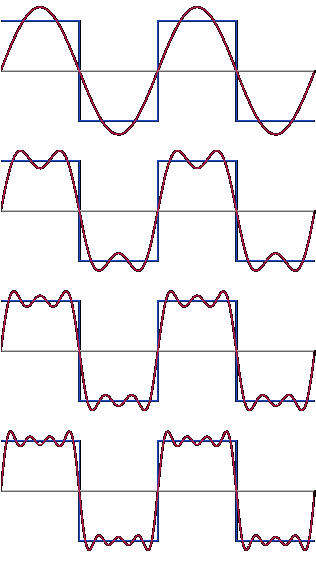 Converts a finite sequence of equally-spaced samples of a function into a complex value function of frequency.
Why Fourier transform matters?
We are using it everywhere!
Analyzing complex signals like pressure of sound wave, radio signal or daily temperature.
Crucial for many image processing application.
Often used for data compression.
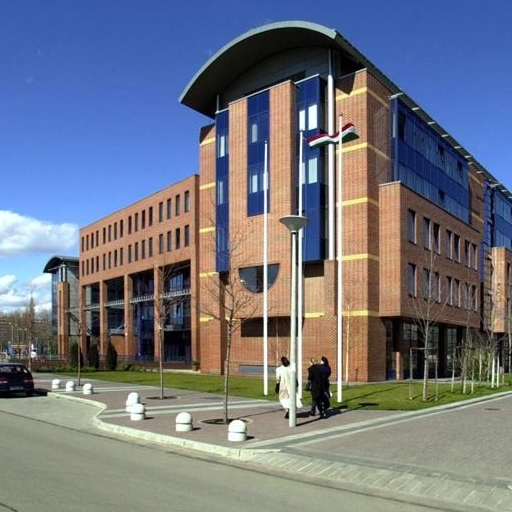 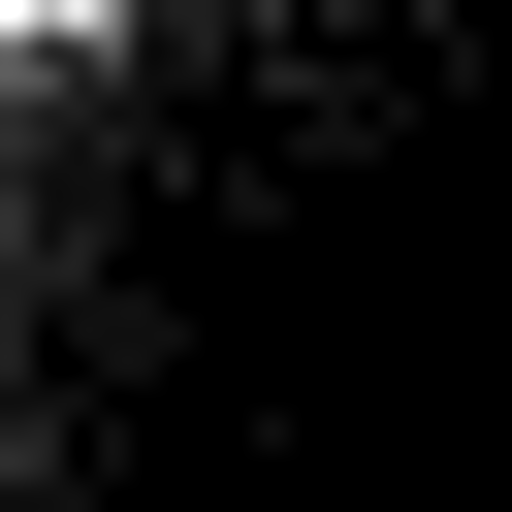 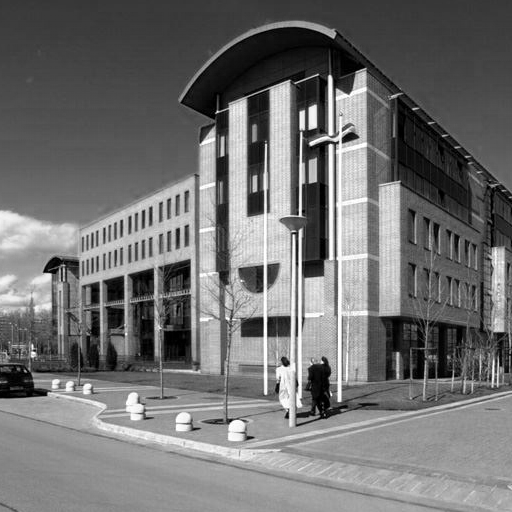 Filtering in frequency domain
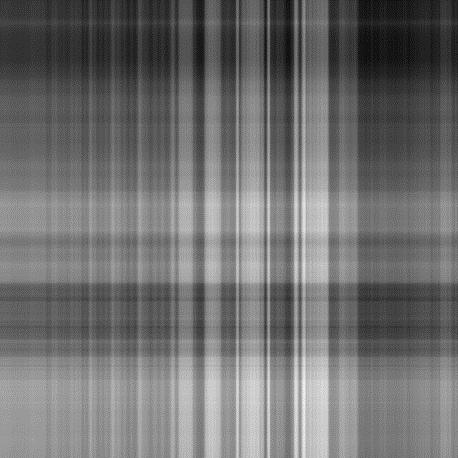 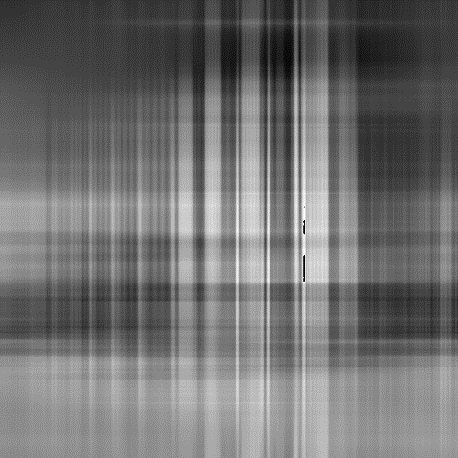 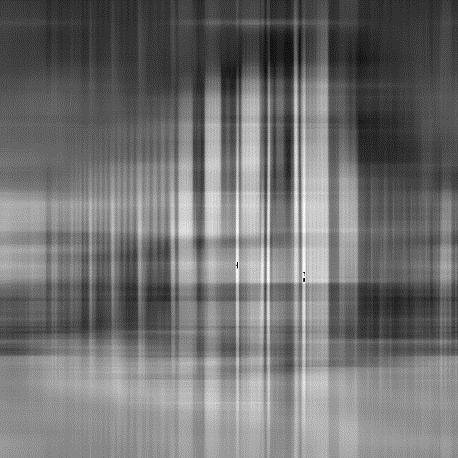 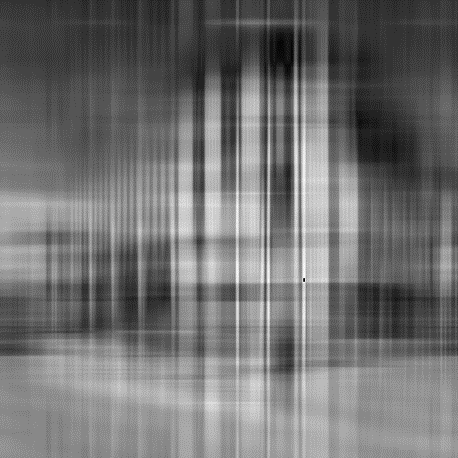 1 component	        2 components              3 components                  4 components
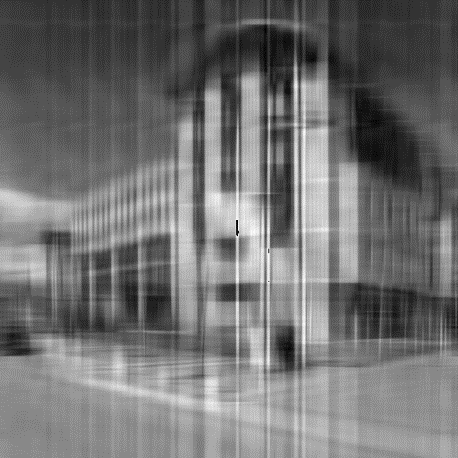 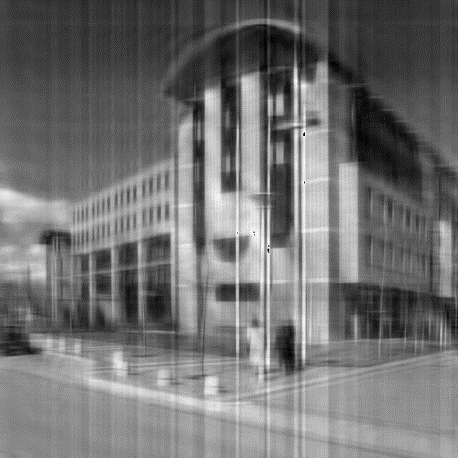 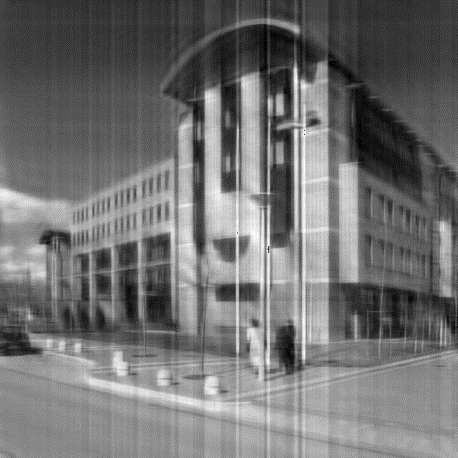 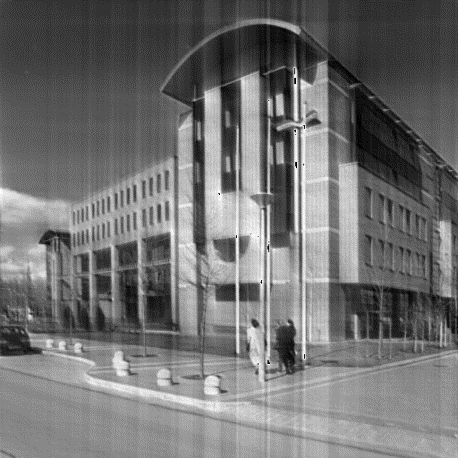 10 components	        20 components              30 components           100 components
Task
Implement an efficient version of discrete Fourier transform.
Implement a discrete convolution operator in frequency domain.